VIII Seminário Interno  de Avaliação da Pós GraduaçãoEvolução do Planejamento Estratégico dos programas stricto sensu
PROFLETRAS – UEMS/Dourados
Coord: Profa. Dra. Zélia Nolasco
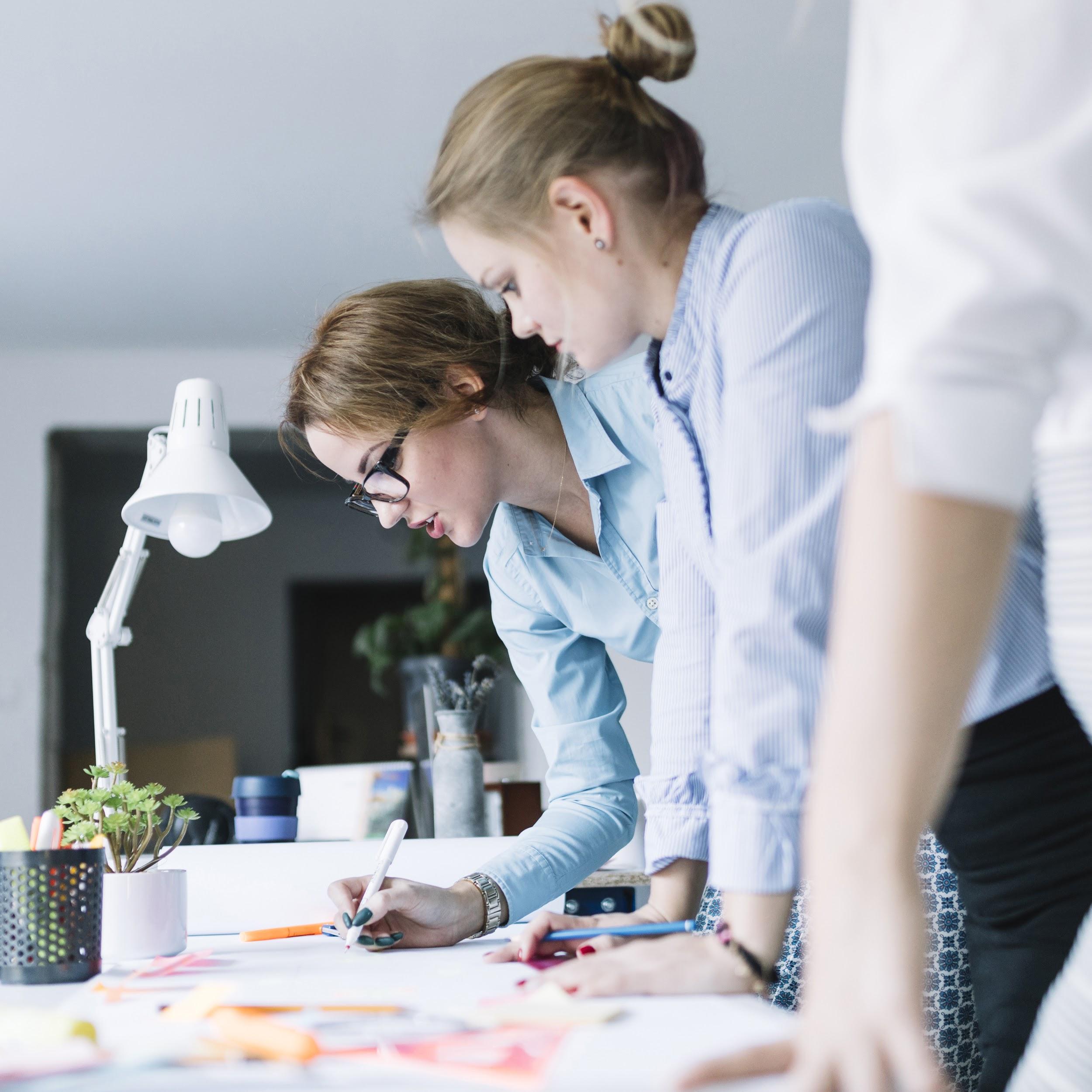 Mapa Estratégico PROFLETRAS– Objetivos e Metas
Profa. Dra. Zélia Nolasco
Plano de Ação
Resultados obtidos com a implantação do Planejamento estratégico
Metas e objetivos atingidos de acordo com o  cronograma
2. Promover a integração do Programa com a Graduação, (Cursos de Letras/Espanhol e Letras/Inglês) e com as Redes Municipal e Estadual de Ensino

Meta 1: Os Docentes Permanentes devem ter, pelo menos, um projeto – de Pesquisa, Ensino ou Extensão – no quadriênio (2021-2024) que tenha a participação ativa de alunos da Graduação e do PPG.
Meta 2: Realizar, pelo menos, um evento anual em parceria com os Cursos de Graduação da UEMS e com as escolas de Educação Básica. Em 2022, X Encontro de Pesquisa na Graduação em Letras (EPGL) IX Congresso de Estudos Linguísticos e Literários de MS (CNELLMS) VII Encontro de Pesquisa na Pós-Graduação de Letras (EPPGL) e II Encontro do ProfLetras
Resultados obtidos pós implantação
As ações estão em curso, não sendo possível avaliar os resultados
Avaliação do Aprendizado e Crescimento
A construção do Plano Estratégico reforçou e demonstrou as fragilidades do Programa e da Graduação; crescimento só virá com a internalização e aceitação das necessidades e fragilidades apontadas pelo Corpo Docente do Programa.
Obrigada!
YOUTUBE:   PROFLETRAS / UEMS - Mestrado Profissional
                    @profletras_ufrn
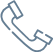 67 3902-2640
profletrasdourados@uems.br
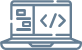